IEKŠLIETU MINISTRIJAS 2024. -2026. GADA BUDŽETS
IEKŠLIETU MINISTRIJAS 2024. -2026.GADA BUDŽETA IZDEVUMI
2025.gads 567 480 531 euro
(1,17% no IKP)
2026.gads 517 723 517 euro (1,01% no IKP)
2024.gads 695 387 190 euro (1,52% no IKP)
1.Valsts pamatfunkciju īstenošana 618 180 648 euro (1,35 % no IKP)
1.Valsts pamatfunkciju īstenošana 508 888 186 euro
(1,05 % no IKP)
1.Valsts pamatfunkciju īstenošana 494 219 641 euro (0,96 % no IKP)
2. ES politiku instrumentu un pārējās ārvalstu finanšu palīdzības līdzfinansēto projektu un pasākumu īstenošana 77 206 542 euro
2.ES politiku instrumentu un pārējās ārvalstu finanšu palīdzības līdzfinansēto projektu un pasākumu īstenošana 58 592 345 euro
2.ES politiku instrumentu un pārējās ārvalstu finanšu palīdzības līdzfinansēto projektu un pasākumu īstenošana 23 503 876 euro
piešķirts
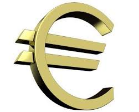 IEKŠLIETU MINISTRIJAS 2024. -2026.GADA BĀZES IZDEVUMU PASĀKUMI VALSTS PAMATFUNKCIJU ĪSTENOŠANAI (I) (piešķirta papildu dotācija atbilstoši tiesību aktiem (I))
2
IEKŠLIETU MINISTRIJAS 2024. -2026.GADA BĀZES IZDEVUMU PASĀKUMI VALSTS PAMATFUNKCIJU ĪSTENOŠANAI  (II)
(piešķirta papildu dotācija atbilstoši tiesību aktiem (II))
piešķirts
3
IEKŠLIETU MINISTRIJAS 2024. -2026.GADA BĀZES IZDEVUMU PASĀKUMI VALSTS PAMATFUNKCIJU ĪSTENOŠANAI  (III)
(bāzes izdevumu samazinājums – tehniskas izmaiņas (I))
samazināts
4
IEKŠLIETU MINISTRIJAS 2024. -2026.GADA BĀZES IZDEVUMU PASĀKUMI VALSTS PAMATFUNKCIJU ĪSTENOŠANAI  (IV)
(bāzes izdevumu samazinājums – atbilstoši MK lēmumiem par pasākumu īstenošanu (I))
samazināts
5
IEKŠLIETU MINISTRIJAS 2024. -2026.GADA BĀZES IZDEVUMU PASĀKUMI VALSTS PAMATFUNKCIJU ĪSTENOŠANAI  (V)
(piešķirts papildu finansējums atbilstoši MK lēmumiem (I))
piešķirts
6
IEKŠLIETU MINISTRIJAS 2024. -2026.GADA BĀZES IZDEVUMU PASĀKUMI VALSTS PAMATFUNKCIJU ĪSTENOŠANAI  (VI)
(piešķirts papildu finansējums atbilstoši MK lēmumiem (II))
piešķirts
7
IEKŠLIETU MINISTRIJAS 2023.-2026. GADA  BUDŽETA IZDEVUMI PAMATFUNKCIJU ĪSTENOŠANAI PA IZDEVUMU VEIDIEM
8
IEKŠLIETU MINISTRIJAS 2024. GADA  BUDŽETA IZDEVUMI PAMATFUNKCIJU ĪSTENOŠANAI PA IESTĀDĒM
9
IEKŠLIETU MINISTRIJAS 2024. -2026.GADA ATBALSTĪTIE PASĀKUMI KOPĀ*
piešķirts
* Saskaņā ar Ministru kabineta 2023. gada 26. septembra sēdes protokollēmuma (prot.Nr.47 43.§) 2.punktu
** Valsts kancelejas sagatavotā starpnozaru prioritāte
*** Izglītības un zinātnes ministrijas sagatavotā starpnozaru prioritāte
Iekšlietu ministrijas sistēmas iestāžu – Valsts policijas, Valsts robežsardzes, Valsts ugunsdzēsības un glābšanas dienesta, Iekšējās drošības biroja, Valsts policijas koledžas, Valsts robežsardzes koledžas, Ugunsdrošības un civilās aizsardzības koledžas, kā arī Ieslodzījuma vietu pārvaldes amatpersonu konkurētspējīgas atlīdzības nodrošināšana ir viens no svarīgākajiem jautājumiem stabilam un ilgtspējīgam dienestam, kas motivē amatpersonas uzsākt un turpināt dienestu, un ir garants valsts iekšējās drošības stiprināšanā.
Ministru kabineta 2022.gada 19.aprīļa sēdē (prot. Nr.22 38.§) tika izskatīts Iekšlietu ministrijas sagatavotais informatīvais ziņojums "Par priekšlikumiem atlīdzības palielināšanai Iekšlietu ministrijas un Tieslietu ministrijas institūcijās nodarbinātajiem, kas nodrošina valsts iekšējās drošības stiprināšanas pasākumu īstenošanu ", lai nodrošinātu tajā paredzēto - turpinātu 2023. gadā uzsākto atlīdzības palielināšanu amatpersonām, nepieciešams  finansējums 2024. gadā un turpmākajos gados.
Saskaņā ar Ministru kabineta 2022. gada 19. aprīļa sēdes protokola Nr. 22 38.§  2.  punktu Iekšlietu ministrijai palielināti bāzes izdevumi 2023.gadā un turpmāk ik gadu 23 990 399 euro apmērā amatpersonu mēnešalgu palielināšanai (vidēji par 10%) no 2023. gada 1. janvāra
IEKŠLIETU MINISTRIJAS 2024. -2026.GADA ATBALSTĪTIE PASĀKUMI (I)
Atlīdzība Iekšlietu ministrijas un Tieslietu ministrijas  institūcijās nodarbinātajiem (amatpersonas ar speciālajām dienesta pakāpēm), kā arī Probācijas dienesta darbiniekiem
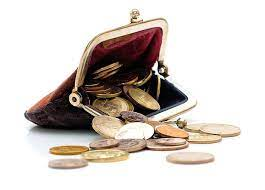 2024.gadā un turpmāk ik gadu
 23 990 399 euro
Tieslietu ministrijai dienestam 2024.gadā un turpmāk ik gadu 6 447 806 euro, tai skaitā: 
1) Saskaņā ar Ministru kabineta 2022. gada 19. aprīļa sēdes protokola Nr. 22 38.§  2.  punktu Ieslodzījuma vietu pārvaldei palielināti bāzes izdevumi 2023.gadā un turpmāk ik gadu 3 537 936 euro apmērā amatpersonu mēnešalgu palielināšanai (vidēji par 10%) no 2023. gada 1. janvāra
2) Probācijas dienesta darbinieku atlīdzības palielināšanai  papildu piešķirts finansējums 2024. gadā un turpmāk ik gadu  2 909 870 euro.
11
Nodibināts konsorcijs “Iekšējās drošības akadēmija”
Studējošo uzņemšana no 2023. gada 1. septembra.
Papildu finansējums 2024.gadā – 658 784 euro, 2025.gadā – 1 669 854 euro, 2026.gadā un turpmāk ik gadu  -2 513 759 euro
Sagatavotas 6 jaunas izglītības programmas:
Latvijas Universitāte:
- pirmā cikla augstākās izglītības programma “Pirmstiesas izmeklēšana” (pilna laika un nepilna laika studijas);
- otrā cikla augstākās izglītības programma “Pirmstiesas izmeklēšana” (nepilna laika studijas);
- otrā cikla augstākās izglītības  programma “Tiesībaizsardzības, kriminālsodu izpildes un glābšanas dienestu vadība”(nepilna laika
  studijas).
 Rīgas Stradiņa universitāte:
- pirmā cikla augstākās izglītības programma "Policijas darbs" (nepilna laika studijas);
- otrā cikla augstākās izglītības programma "Ekonomiskās drošības aizsardzība" (nepilna laika studijas).
Valsts policijas koledža:
īsā cikla augstākās izglītības programma “Policijas darbs” (pilna un nepilna laika studijas)
IEKŠLIETU MINISTRIJAS 2024. -2026.GADA ATBALSTĪTIE PASĀKUMI (II)
Kvalitatīvas izglītības ieguves nodrošināšana tiesībaizsardzības iestāžu amatpersonām
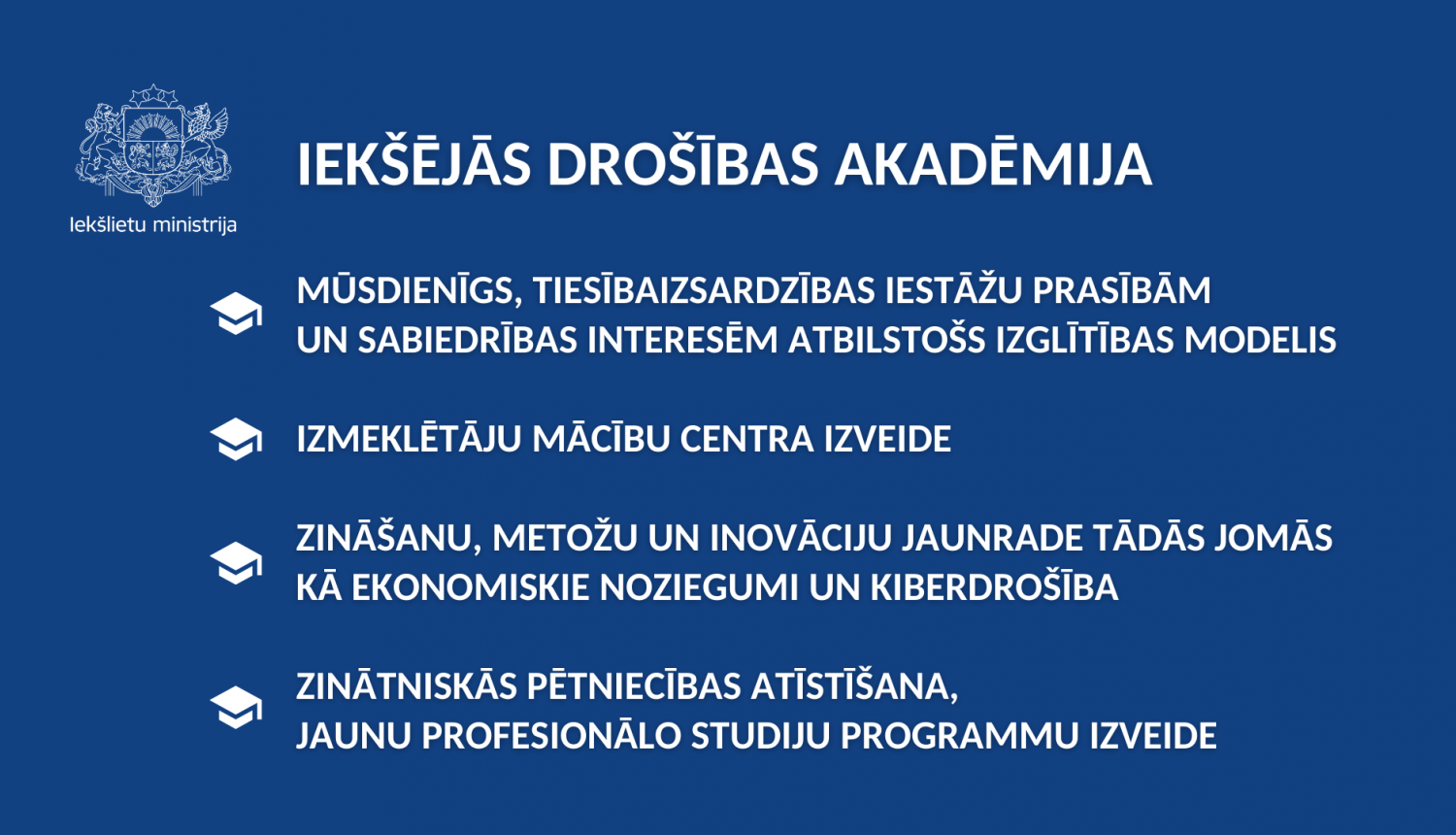 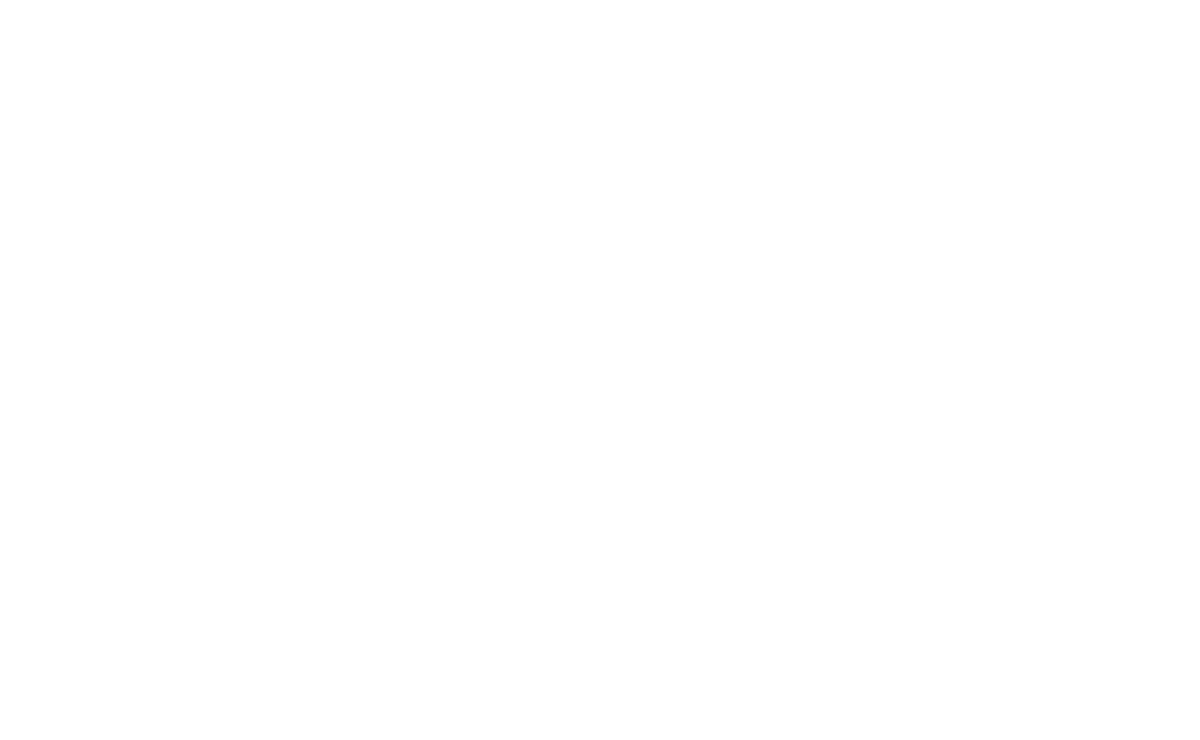 12
IEKŠLIETU MINISTRIJAS 2024. -2026.GADA ATBALSTĪTIE PASĀKUMI (III)
Valsts apmaksātu veselības aprūpes pakalpojumu pieejamības paaugstināšana Iekšlietu ministrijas sistēmas iestāžu un Ieslodzījuma vietu pārvaldes amatpersonām ar speciālajām dienesta pakāpēm
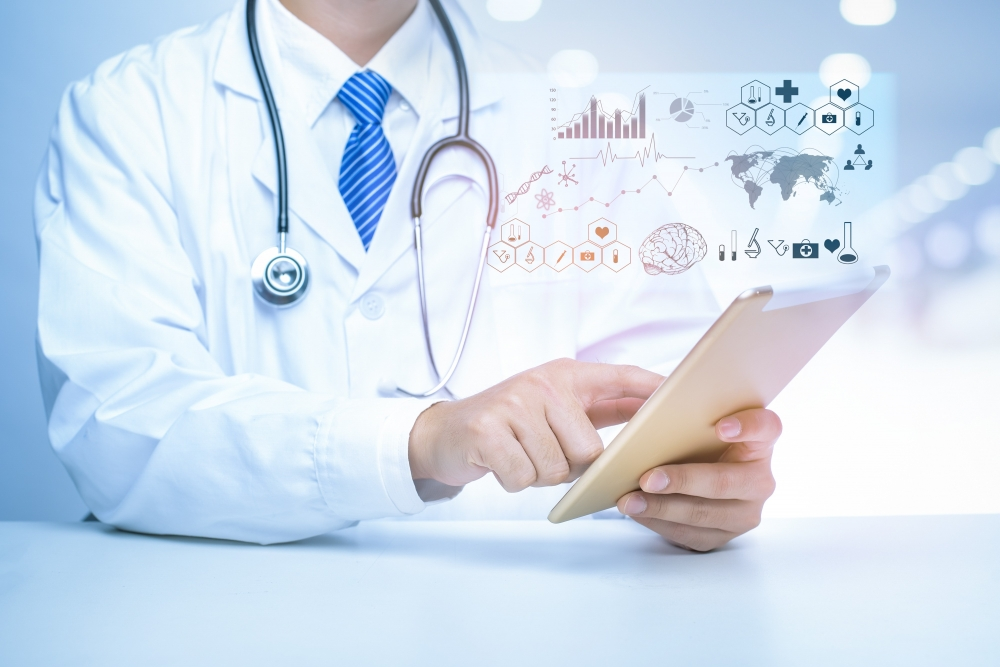 Papildu piešķirtais finansējums 2024. gadā un turpmāk ik gadu 2 580 156 euro
Paredzēts nodrošināt amatpersonām veselības aprūpes pakalpojumu pieejamības uzlabošanu un paaugstināt amatpersonām veselības aprūpes pakalpojumu kompensāciju limitus: 
1) Kompensāciju limita palielināšana par maksas medicīniskajiem pakalpojumiem no 250 euro līdz 500 euro gadā.
Kopējais amatpersonu skaits, kas 2022.gadā saņēma veselības izdevumu kompensācijas ir 8 612 amatpersonas. 2022.gadā vidējais ambulatoro maksas medicīnisko pakalpojumu kompensācijas apmērs sasniedza 143,77 euro, jeb 57,5% no iespējamā kompensācijas limita 250 euro. No minētā var secināt, ka palielinot šo kompensācijas limitu līdz 500 euro gadā, vidējais izmaksātās kompensācijas apmērs palielinātos par 143,73 euro un sasniegtu 287,50 euro. Ņemot vērā šo pieaugumu, papildus nepieciešamais finansējums maksas medicīnisko pakalpojumu limita palielināšanai līdz 500 euro gadā ir 1 237 803 euro
2) Kompensāciju limita palielināšana par zobārstniecības pakalpojumiem no 200 euro līdz 400 euro gadā.
Vidējais izmaksātās kompensācijas apmērs 2022.gadā par zobārstniecības pakalpojumiem ir 139,39 euro, kas sastāda 69,7% no iespējamā kompensācijas limita 200 euro. 
Palielinot šo kompensācijas limitu līdz 400 euro gadā, vidējais izmaksātās kompensācijas apmērs palielinātos par 139,41 euro un sasniegtu 278,80 euro. Ņemot vērā pieaugumu, papildus nepieciešamais finansējums zobārstniecības pakalpojumu limita palielināšanai līdz 400 euro gadā ir 1 200 599 euro.
3) Medikamentu iegādes kompensācijas limita palielināšana.
Vidējais izmaksātās kompensācijas apmērs 2022.gadā par medikamentu iegādi ir 49,37 euro, kas sastāda 65,84% no iespējamā kompensācijas limita 75 euro. 
Palielinot šo kompensācijas limitu līdz 100 euro gadā, vidējais izmaksātās kompensācijas apmērs palielinātos par 16,46 euro un sasniegtu 65,83 euro. Ņemot vērā šo pieaugumu, papildus nepieciešamais finansējums medikamentu iegādes kompensācijas limita palielināšanai līdz 100 euro gadā ir 141 754 euro
13
IEKŠLIETU MINISTRIJAS 2024. -2026.GADA ATBALSTĪTIE PASĀKUMI (IV)
Paredzēts izveidot pilnībā centralizētu sankciju izpildes sistēmu Latvijā, tādējādi visus lēmumus par izņēmumiem un/vai atļaujām pieņems viena iestāde,  nodrošinot vienveidību un efektivitāti. Papildu nepieciešamais finansējums 2024. gadā 1 547 164 euro, 2025. gadā un turpmāk ik gadu 1 418 534 euro.
Finanšu izlūkošanas dienestu (FID) paredzēts noteikt kā nacionālo kompetento iestādi sankciju izpildē Latvijā. Atbilstoši šādam modelim FID kompetencē papildus atļauju izsniegšanai sankciju izņēmumu piemērošanai ietilpts:
atbildēšana uz privātā sektora un valsts iestāžu jautājumiem par sankciju ieviešanu; 
lēmumu pieņemšana par līdzekļu iesaldēšanu, tas ir, noteiktu personu atzīšana par sankcijām pakļautām personām un saistošu lēmumu izdošana privātajam un publiskajam sektoram par šo personu līdzekļu iesaldēšanu; 
starpinstitucionālu darba grupu vadīšana sankciju ieviešanas jautājumos; koordinācija ar Ārlietu ministriju par sankciju piemērošanas efektivitāti, praktiskajiem izaicinājumiem, aktuālajiem problēmjautājumiem;
sankciju semināru organizēšana un vadīšana; saziņa ar publisko sektoru par sankciju ieviešanu; informatīvo materiālu (biežāk uzdotie jautājumi, vadlīnijas) sagatavošana.
Finanšu izlūkošanas dienests kā nacionālā kompetentā iestāde sankciju izpildē Latvijā
(Par Eiropas Savienības tiesību aktos atļautajiem izņēmumiem sankciju piemērošanā un Latvijas kompetentajām iestādēm šo izņēmumu piemērošanā)
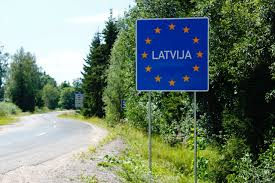 14
IEKŠLIETU MINISTRIJAS 2024. -2026.GADA ATBALSTĪTIE PASĀKUMI (V)
Papildu nepieciešamais finansējums 2024. gadā turpmāk ik gadu 2 569 686 euro
Paredzēts nodrošināt minimālo amatpersonu ar speciālajām dienesta pakāpēm skaitu dežūrmaiņā, lai veicinātu Valsts ugunsdzēsības un glābšanas dienestam normatīvajos aktos noteikto funkciju un pamatuzdevumu izpildi un nebūtu jālemj par posteņu pagaidu darbības apturēšanu, nepieciešams papildu finansējums 105 jaunu amata vietu ieviešanai.
Ņemot vērā ugunsgrēku dzēšanas darbu specifiku, lai VUGD glābtu cilvēku dzīvības un efektīvi strādātu notikuma vietā, un neradītu apdraudējuma risku ugunsgrēka dzēšanas darbos iesaistītā personāla drošībai, ierodoties uz notikumu, speciālajā ugunsdzēsības transportlīdzeklī jābūt vismaz trīs (optimāli – četrām) speciāli apmācītām amatpersonām ar speciālajām dienesta pakāpēm.
Valsts ugunsdzēsības un glābšanas dienesta struktūrvienību dzīvības glābšanas spēju stiprināšanas nodrošināšana
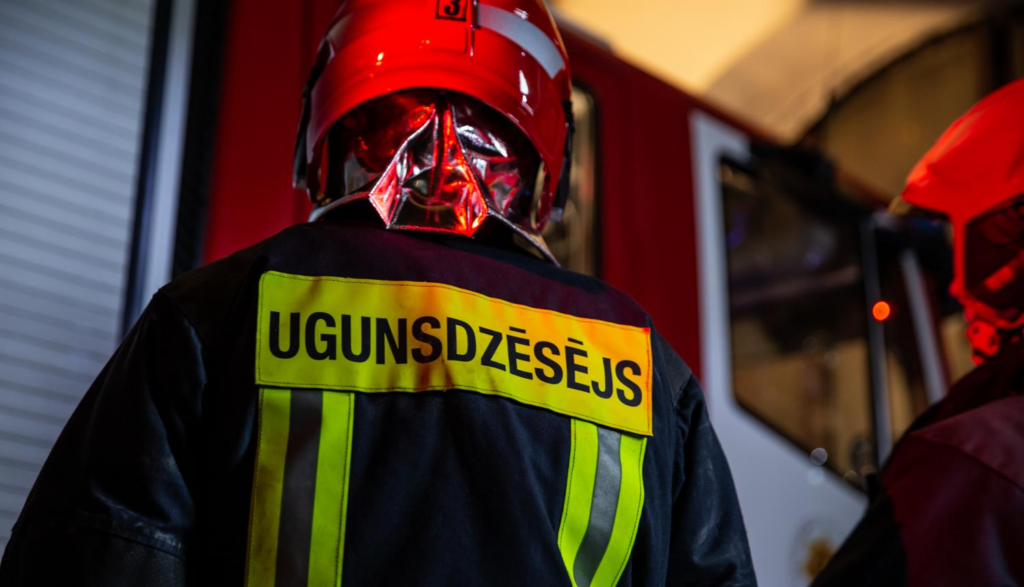 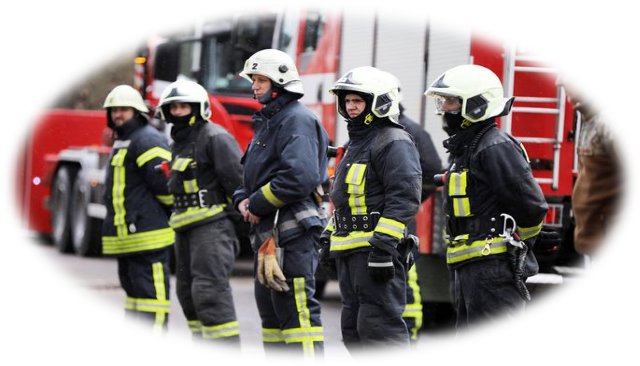 15
IEKŠLIETU MINISTRIJAS 2024. -2026.GADA ATBALSTĪTIE PASĀKUMI (VI)
Papildu nepieciešamais finansējums 2024. gadā 113 256 euro, 2025.gadā 34 858 euro, 2026. gadā un turpmāk ik gadu 13 465 euro
Paredzēts nodrošināt Fizisko personu reģistra funkcionalitātes pielāgošanu ziņu aktualizēšanai par reģistrētu partnerību un konstatētajām ģimenes tiesiskajām attiecībām.
Lai Pilsonības un migrācijas lietu pārvalde nodrošinātu iespēju zvērinātiem notāriem un tiesām aktualizēt Fizisko personu reģistrā ziņas par  reģistrētu partnerību un konstatētajām ģimenes tiesiskajām attiecībām, atbilstoši Grozījumiem Fizisko personu likumā, Pilsonības un migrācijas lietu pārvaldei nepieciešams veikt būtiskus papildinājumus Fizisko personu reģistra informācijas sistēmas programmatūrā:
1. jaunas datu glabātuves - grupas izveide datubāzē;
2. jaunu datu apstrādes nosacījumu izstrāde;
3. jaunu ekrānformu ziņu iekļaušanai, aktualizēšanai un apskatei izstrāde FPRIS lietotājsaskarnē;
4. jaunas tīmekļa pakalpes izstrāde jaunās datu grupas ziņu nodošanai citu institūciju informācijas sistēmām starpsistēmu datu apmaiņas risinājumu ietvaros;
5. jaunas tīmekļa pakalpes izstrāde jaunās datu grupas ziņu iekļaušanai un aktualizēšanai starpsistēmu datu apmaiņas risinājuma ietvaros ar Notāru padomes informācijas sistēmu;
6. pilnveidot elektronisko pakalpojumu “Mani dati Fizisko personu reģistrā” jaunās datu grupas ziņu attēlošanai;
7. pilnveidot Fizisko personu reģistra apskates risinājumu “Personu datu pārlūks”, nodrošinot jauna datu komplekta izstrādi.
Pasākums paredz pilnībā izpildīt Satversmes tiesas spriedumu lietā Nr.2019-33-01 attiecībā uz ST norādi likumdevējam rast risinājumu viena dzimuma pāru ģimenes attiecību aizsardzībai
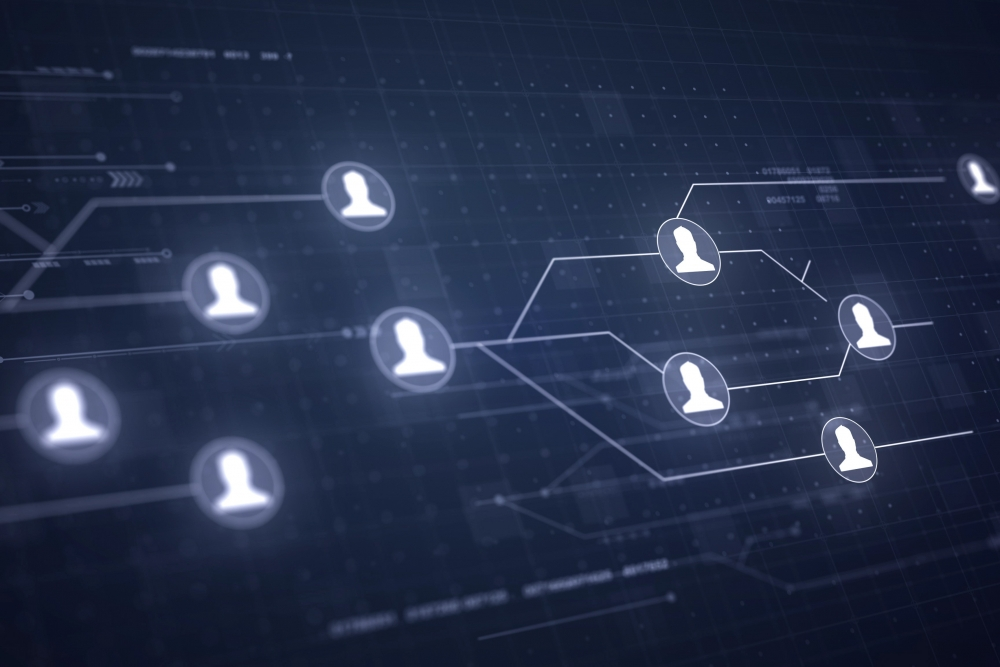 Likumprojektu pakotne reģistrētās partnerības jautājumā (Ziņu aktualizēšana Fizisko personu reģistrā par reģistrētu partnerību un konstatētajām ģimenes tiesiskajām attiecībām
16
Valsts tiešās pārvaldes iestādēs nodarbināto atalgojuma palielināšana 2024. gadā – 353 792 euro, 2025. gadā – 705 167 euro, 2026. gadā un turpmāk ik gadu 1 130 273 euro

Pēc Valsts kancelejas veiktajiem aprēķiniem pasākuma ietvaros plānots palielināt  Valsts policijas, Valsts policijas koledžas, Valsts ugunsdzēsības un glābšanas dienesta, Ugunsdrošības un civilās aizsardzības koledžas, Valsts robežsardzes, Valsts robežsardzes koledžas, un Iekšlietu ministrijas Veselības un sporta centra nodarbināto mēnešalgas, aptverot plašāku darbinieku loku. Tiks nodrošināts, ka darbinieku atlīdzība 2024. gadā nav zemāka kā 71,23% no skalas viduspunkta, 2025. gadā nav zemāka kā  70,19%  no skalas viduspunkta un 2026.gadā nav zemāka kā 70% no skalas viduspunkta (mēnešalgu skala 2024.gadam publicēta Valsts kancelejas mājas lapā). 
Papildu finansējums tiek aprēķināts, ja darbinieka mēnešalga ir zemāka par aprēķina mēnešalgu. Šāda pieeja dos elastīgāku iespēju darbinieku mēnešalgu palielināšanā.
IEKŠLIETU MINISTRIJAS 2024. -2026.GADA ATBALSTĪTIE PASĀKUMI (IIV)
Valsts tiešās pārvaldes iestādēs nodarbināto atalgojuma palielināšana
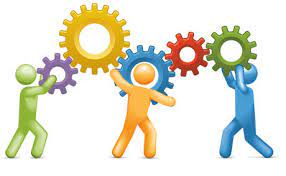 17
IEKŠLIETU MINISTRIJAI 2023. -2025.GADĀ REZERVĒTIE PASĀKUMI
resors "74. Gadskārtējā valsts budžeta izpildes procesā pārdalāmais finansējums"
Vienreizējie pasākumi * 2023. gads 54 998 838 euro, 2024. gads 159 605 355 euro, 2025. gads 138 196 566 euro
*Šo Iekšlietu ministrijai būtisko pasākumu īstenošanai provizoriskais finansējums plānots atsevišķā programmā (resors "74. Gadskārtējā valsts budžeta izpildes procesā pārdalāmais finansējums") un finanšu ministrs tajā plānoto apropriāciju pārdala ministrijai vai citai centrālajai valsts iestādei atbilstoši Ministru kabineta lēmumam, ja Saeimas Budžeta un finanšu (nodokļu) komisija piecu darba dienu laikā no attiecīgās informācijas saņemšanas dienas ir to izskatījusi un nav iebildusi pret apropriācijas pārdali
**Saskaņā ar Ministru kabineta 2023.gada 24.oktobra sēdes protokollēmuma (prot.Nr.53, 60.§)  3.punktu "Lai nodrošinātu objekta Mūkusalas ielā 101 (būves kadastra apzīmējums 0100 030 2008 001), Rīgā pielāgošanu Valsts policijas vajadzībām, Iekšlietu ministrijai normatīvajos aktos noteiktā kārtībā sagatavot un iesniegt izskatīšanai Ministru kabinetā rīkojuma projektu par finansējuma pārdali no valsts budžeta resora “74. Gadskārtējā valsts budžeta izpildes procesā pārdalāmais finansējums” programmas 18.00.00 “Finansējums valsts drošības stiprināšanas pasākumiem” 2024. gadā vienreizējām investīcijām ne vairāk kā 1 000 000 euro"
IEKŠLIETU MINISTRIJAI no 2023.GADA 
paredzēts finansējums Valsts policijas Rīgas reģiona pārvaldes struktūrvienību 
nodrošināšanai ar darba videi atbilstošām telpām
IEKŠLIETU MINISTRIJAI 2024. -2026.GADĀ REZERVĒTIE PASĀKUMI
resors "74. Gadskārtējā valsts budžeta izpildes procesā pārdalāmais finansējums"
Vienreizējie pasākumi * 2024. gads 37 199 086 euro, 2025. gads 90 284 218 euro, 2026. gads 50 092 312 euro
*Šo Iekšlietu ministrijai būtisko pasākumu īstenošanai provizoriskais finansējums plānots atsevišķā programmā (resors "74. Gadskārtējā valsts budžeta izpildes procesā pārdalāmais finansējums") un finanšu ministrs tajā plānoto apropriāciju pārdala ministrijai vai citai centrālajai valsts iestādei atbilstoši Ministru kabineta lēmumam, ja Saeimas Budžeta un finanšu (nodokļu) komisija piecu darba dienu laikā no attiecīgās informācijas saņemšanas dienas ir to izskatījusi un nav iebildusi pret apropriācijas pārdali
IEKŠLIETU MINISTRIJAS IZDEVUMI ES POLITIKU INSTRUMENTU UN PĀRĒJĀS ĀRVALSTU FINANŠU PALĪDZĪBAS LĪDZFINANSĒTO PROJEKTU UN PASĀKUMU ĪSTENOŠANAI 2024.-2026.GADĀ (bez ārvalstu finanšu palīdzības atmaksām valsts pamatbudžetam)
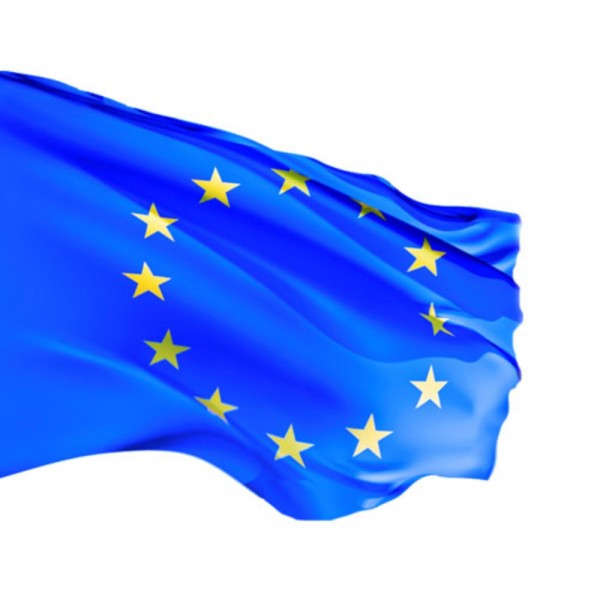 21
Paldies par uzmanību!